ĐÁP ỨNG MIỄN DỊCH VACCIN Ở TRẺ NON THÁNG
Khoa trẻ em lành mạnh
BS.TỐNG THANH SƠN
NỘI DUNG
Tổng quan về miễn dịch 
Đặc điểm hệ miễn dịch trẻ non tháng
Đáp ứng miễn dịch với vaccin ở trẻ non tháng
Kết luận
Giới thiệu
Về miễn dịch, thường  trẻ non tháng (PIs) tiêm vaccine như  trẻ đủ tháng (FTIs), bất kể trọng lượng lúc sinh, tuổi thai. 
chủng ngừa của PI thường bị trì hoãn vì nghĩ rằng suy giảm hệ thống miễn dịch có thể đáng kể tình trạng phản ứng  với kháng nguyên vaccine và giảm tác dụng bảo vệ của việc chủng ngừa
ở PI, một hạn chế nữa là  vaccin không hoàn toàn an toàn hoặc dung nạp tốt và có thể dẫn đến các bất lợi nghiêm trọng.
Chú thích
PI: premature infants
FTI: full-term infants
APC: antigen presenting cells
DC: dendritic cells
CTL: cytotoxic T cell
GA: gestational age
Ti: T indefendent
Td: T defendent
GMT: geometric mean titers
AP: acellular  pertusis
Tổng quan về 
Miễn dịch học
Đặc điểm của hệ thống miễn dịch và tác động của Tiêm chủng trong PI
sự phát triển chức năng của hệ thống miễn dịch bắt đầu vài tuần sau khi thụ thai, kết thúc vài tháng sau khi sinh
Đáp ứng miễn dịch kém trong năm đầu hơn trẻ lớn.
hệ thống miễn dịch khác nhau ở PI so với FTIs trong một số yếu tố, tất cả những khác biệt này có thể làm giảm đáng kể đáp ứng của vắc xin.
Đặc điểm của hệ thống miễn dịch và tác động của Tiêm chủng trong PI
lớp sừng trưởng thành ở tuần tuổi thai 32-34 , PI rất non tháng dễ bị chấn thương và xâm nhập của các tác nhân lây nhiễm
tác nhân gây bệnh dễ bám dính và xâm nhập qua  biểu mô ruột do nhu động ruột giảm,  nồng độ axit dạ dày và IgA thấp trước 8 tháng của thai kỳ.
Đặc điểm của hệ thống miễn dịch và tác động của Tiêm chủng trong PI
một lượng nhỏ thành phần miễn dịch dịch thễ được phát hiện từ tuần thứ 29 của thai kỳ, tế bào sản xuất IgA, IgM, IgG rất ít đến tuần đầu sau sinh. 
biểu mô đường hô hấp cung cấp bảo vệ ít hơn vì phản xạ ho giảm/không, glycoprotein mucin trong nước nhầy thấp.
da, phổi, tế bào biểu mô không tiết ra đủ peptide như defensins, chống lại nhiều tác nhân gây bệnh
Đặc điểm của hệ thống miễn dịch và tác động của Tiêm chủng trong PI
giảm sx chemokine, lipopolysaccharide, cytokine, giảm phản ứng của tế bào đuôi gai (DC) và tế bào của phản ứng miễn dịch thích ứng.
những hạn chế này có thể tác động vào dung nạp các tác nhân gây bệnh và đáp ứng miễn dịch qua đường niêm mạc miệng/mũi của vắc xin  như uống bại liệt, rotavirus và vắc-xin cúm.
Đặc điểm của hệ thống miễn dịch và tác động của Tiêm chủng trong PI
Miễn dịch bẩm sinh giảm đáng kể vì DC, đại thực bào, APC ít có khả năng nhận ra kháng nguyên tác nhân bất biến, và giảm đáng kể tiết cytokine, chemokine, yếu tố kích thích tham gia kích hoạt hệ thống bẩm sinh
sản xuất Neutrophil giới hạn nên huy động tế bào đến vùng viêm và hoạt động thực bào hạn chế.
Đặc điểm của hệ thống miễn dịch và tác động của Tiêm chủng trong PI
Có ít tế bào diệt tự nhiên làm giảm miễn dịch đáng kể, do giảm hoạt động cytokine dẫn đến giảm miễn dịch qua trung gian tế bào. 
Gỉam bổ thể (C9) rõ rệt ở PI so với FTLs và bằng 10% người lớn. 
Do bổ thể hoạt động như một dòng thác thống nhất nên hoạt động của hệ thống bổ thể giảm hơn 60%.
Đặc điểm của hệ thống miễn dịch và tác động của Tiêm chủng trong PI
sự khiếm khuyết hệ thống bổ thể làm giảm đáp ứng miễn dịch
Tương tác bổ thể với receptor của chúng trên bề mặt tế bào DC, Lb, DC đa nang dẫn đến giảm sx kháng thể, làm giảm phản ứng sinh kt 10 000 lần.
trẻ non tháng giảm tiết interferon do đó  làm  giảm nhận diện kn virus của  tb lympho gây độc tb.
Đặc điểm của hệ thống miễn dịch và tác động của Tiêm chủng trong PI
Rối loạn APC, làm giảm khả năng thực bào ở PI, làm giảm đáp ứng miễn dịch, các tá dược trong vaccin có thể tranh dành quá trình thực bào, trình diện kháng nguyên có thể làm giảm hiệu quả vaccin
Đây là trong trường hợp của những vaccin sản xuất dựa trên công nghệ gen, tái tổ hợp : vaccin bạch hầu, uốn ván.
Đặc điểm của hệ thống miễn dịch và tác động của Tiêm chủng trong PI
Một số nc cho thấy ở trẻ non tháng số Lympho B ít hơn và ít hoạt động hơn
PI chủ yếu đáp ứng với IgM, chuyển đổi rất chậm hoặc không IgG
Hầu hết quá trình dẫn đến sản xuất kháng thể suy giảm, về lý thuyết tác động đáng kể sx kháng thể và hình thành trí nhớ, do đó làm giảm ngắn và dài hạn bảo vệ sau khi tiêm vắc-xin.
Một số vt có vỏ polysaccharide không kích hoạt được hệ thống lympho B dù ở trẻ đủ FTI(<2 tuổi) nên không sinh miễn dịch
Đặc điểm của hệ thống miễn dịch và tác động của Tiêm chủng trong PI
Vaccin ho gà toàn tế bào và lipopolysaccharides vt Gram âm hoạt động như kháng nguyên độc lập với Lympho T(Ti), giảm nhiều ở PI hơn FTIs. 
vắc-xin virus sống giảm độc lực (sởi, quai bị, rubella, thuỷ đậu) đáp ứng qua 2 cơ chế miễn dịch trung gian tế bào và miễn dịch dịch thể, phản ánh sự tương tác giữa hai hệ thống. Tuy nhiên, không có khác biệt của 2 cơ chế miễn dịch ở PI, FTI sau 1 tuổi
Đặc điểm của hệ thống miễn dịch và tác động của Tiêm chủng trong PI
Ưu điểm miễn dịch duy nhất ở PI: có mức độ globulin miễn dịch đáng kể thấp hơn bởi vì kháng thể người mẹ kém chuyển qua nhau thai và khi sinh, nồng độ của chúng là trực tiếp tỉ lệ thuận với GA. 
điều này làm tăng nguy cơ nhiễm trùng cho PI
 nhưng tác động tích cực đến đáp ứng miễn dịch với vắc-xin bởi vì làm giảm trung hoà kn vaccin với kt mẹ truyền qua nhau thai
Đáp ứng miễn dịch với vaccin ở trẻ non tháng
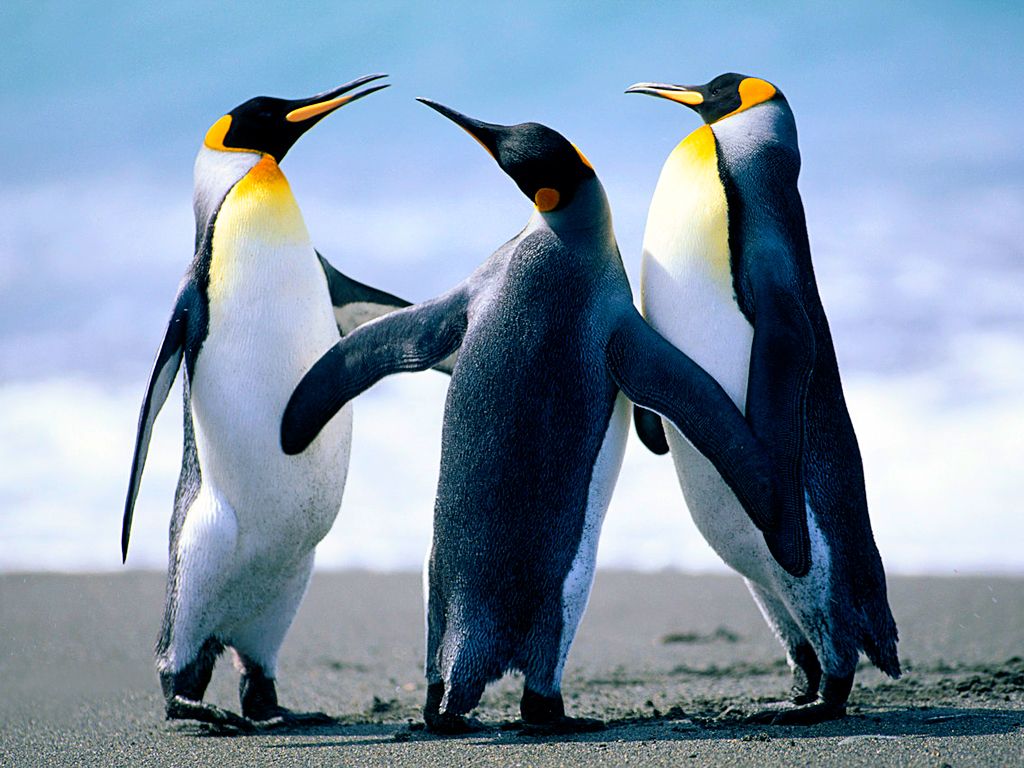 Đáp ứng miễn dịch với vaccin ở trẻ non tháng(vaccin bại liệt IPV)
Vắc xin bại liệt (IPV) là một vắc-xin bất hoạt virus -Td gồm 3 type  poliovirus 1, 2 và 3. 
trong các nghiên cứu Slack et al. [34], Kitchin et al. [35], vắc-xin được tiêm vào lúc 2, 3 và 4 tháng tuổi, FTIs và PI với GA <30 tuần. Thấy rằng, bất kể GA,  97% trẻ em phát triển nồng độ kháng thể bảo vệ chống lại tất cả các dòng poliovirus sau liều thứ ba.
Đáp ứng miễn dịch với vaccin ở trẻ non tháng(vaccin bại liệt IPV)
Adenyi-Jones et al, FTIs và PI (GA: 29,1 tuần) dùng 3 liều:2, 4 và 12 tháng tuổi, [36] thấy rằng các kháng thể trung hòa mũi họng IgA phát hiện trong 43-91% trẻ sơ sinh sau liều thứ ba. GMT trong huyết thanh và mũi họng chống lại cả ba poliovirus tương tự ở cả hai nhóm.
Tất cả những dữ liệu này chỉ ra rằng PI đáp ứng miễn dịch IPV có thể so sánh với FTIs.
Đáp ứng miễn dịch với vaccin ở trẻ non tháng(vaccin bạch hầu - uốn ván)
Biến độc tố uốn ván và bạch hầu hình thành cơ sở vắc xin là kháng nguyên Td. Chuẩn kháng thể ≥ 0.1 IU / ml là bảo vệ nhưng có một số cá thể với nồng độ kháng thể như trên vẫn mắc bệnh nếu tiếp xúc.
D'Angio et al. Vásquez et al.: uốn ván kết hợp với các kháng nguyên vaccine khác, FTIs và PI (GA: 24-36 tuần) khoảng 2, 4 và 6 tháng tuổi và phát hiện ra rằng >98%  PI đã được bảo vệ sau khi tiêm chủng thứ ba, GMTs không khác nhau với FTIs.
Đáp ứng miễn dịch với vaccin ở trẻ non tháng(vaccin bạch hầu - uốn ván)
FTIs, PI (bất kể GA) đạt được bảo vệ sau khi tiêm biến độc tố uốn ván và bạch hầu bằng lịch trình tăng tốc (2, 3 và 4 tháng tuổi) nhưng GMT uốn ván thấp hơn được tìm thấy trong các nghiên cứu sử dụng 2, 4, 6 tháng.
kết luận, sinh non dường như không ảnh hưởng đến việc bảo vệ sớm của uốn ván và bạch hầu. Các GMTs thấp hơn trong lịch trình tăng tốc nhưng lâm sàng vẫn được bảo vệ vì nồng độ kháng thể đủ cao để duy trì bảo vệ cho đến khi liều booster.
Đáp ứng miễn dịch với vaccin ở trẻ non tháng(vaccin ho gà vô bào)
Vắc-xin ho gà vô bào (AP) bao gồm một hoặc nhiều thành phần kn ho gà Bordetella. Hầu hết bao gồm độc tố ho gà (PT), sợi hemagglutinin (FHA) và pertactin (PRN).
KN trên đã được thể hiện đầy đủ phản ứng miễn dịch bảo vệ trẻ em được chủng ngừa bệnh ho gà, và ba thành phần AP đã cho thấy hiệu quả cao hơn so với ít hơn hai thành phần.
Đáp ứng miễn dịch với vaccin ở trẻ non tháng(vaccin ho gà vô bào)
Tuy nhiên, mức độ kháng thể có thể không tương quan mức độ bảo vệ, ở Đan Mạch thành phần một AP được sử dụng.
 AP kích thích phản ứng miễn dịch tế bào và miễn dịch dịch thể.
FHA và PRN trong PI (thậm chí cực non PI) là khá tương tự như FTIs, nhưng kháng thể PT có khác biệt. [39-41] Tuy nhiên, khi booster ở 1 tuổi, PI và FTIs đạt cùng mức độ kháng thể.
Đáp ứng miễn dịch với vaccin ở trẻ non tháng(vaccin ho gà vô bào)
khác biệt trong phản ứng sớm cho các thành phần vắc-xin khác nhau đã được chứng minh bởi Slack et al. [40] và Vazquez et al .. [39] một loại vắc xin 3 KN, FTIs và PI (GA <32 tuần) sử dụng  2, 3, 4 tháng 
…và nhận thấy rằng FHA và PRN GMTs sau liều thứ ba , tương ứng 54,7 và 82,6 mg / ml trong PI và 59,8 và 86,6 mg / ml trong FTIs, mặc dù PT, tương ứng 21,0 và 33,4 mg / ml.
Đáp ứng miễn dịch với vaccin ở trẻ non tháng(vaccin ho gà vô bào)
Vazquez et al. có kết quả tương tự sau chủng ngừa (2, 4 và 6 tháng) trong FTIs và PI (GA: 24-36 tuần), nhưng sau booster ở 1 tuổi, tất cả đạt cùng mức độ kháng thể không phân biệt GA. [39] thậm chí trong PI cực non
tất cả các kháng nguyên ho gà có thể tạo ra một trí nhớ miễn dịch đáng kể và có khả năng bảo vệ thời gian dài. Trong nc này, lúc 5 tuổi, mức độ phát hiện globulin miễn dịch được tìm thấy một  lượng lớn ở PI với AP 3, 5 tháng tuổi, booster 1 năm.
Đáp ứng miễn dịch với vaccin ở trẻ non tháng(vaccin ho gà vô bào)
nghiên cứu gần đây của Vermeulen et al. ở trẻ GA <31 tuần tiêm vaccine 2, 3 và 4 tháng tuổi cho thấy hầu hết trẻ sau tiêm chủng, tế bào đơn nhân máu ngoại vi có thể tạo IFN-γ đáp ứng với kháng nguyên vaccine, đi kèm với IL-5 và IL-13. 
Như vậy hầu hết các PI như FTIs, : tế bào miễn dịch có khả năng phản ứng với liều đầu tiên của AP.
Đáp ứng miễn dịch với vaccin ở trẻ non tháng(vaccin viêm gan B)
seroprotection và GMTs khi được tiêm phòng viêm gan B ở trẻ PI thấp hơn FTIs. 
nghiên cứu 1992 cho thấy tỷ lệ chuyển đổi huyết thanh và nồng độ kháng thể HBV ở trẻ sơ sinh rất nhẹ cân nặng lúc sinh tiêm chủng khi trọng lượng 1000 g so với trẻ sơ sinh tiêm chủng khi cân nặng ≥ 2000 gam là thấp hơn. 
Nghiên cứu khác cho thấy có chuyển đổi huyết thanh ở PI  với thuốc chủng ngừa HBV lúc 30 ngày tuổi bất chấp GA và trọng lượng lúc sinh.
Đáp ứng miễn dịch với vaccin ở trẻ non tháng(vaccin viêm gan B)
nghiên cứu gần đây, trẻ được chủng ngừa viêm gan B 2, 4, 6 tháng tuổi có khác biệt trong phản ứng miễn dịch chủ yếu liên quan đến tuổi sau khi sinh hơn là GA hoặc cân nặng lúc sinh. [56] 
Tuy nhiên, hầu hết các dữ liệu cho thấy mức độ kháng thể PI đã nhận được sau ba liều chủng ngừa HBV từ 9-12 tháng tuổi sẽ tạo được bảo vệ, bất kể của GA và trọng lượng sơ sinh.
Đáp ứng miễn dịch với vaccin ở trẻ non tháng(vaccin cộng hợp)
vắc xin cộng hợp: Streptococcus (PCV),  Neisseria meningitidis (MenC),Haemophilus influenzae type b(Hib). 
Là kháng nguyên Td có nguồn gốc từ cộng hợp các kn polysaccharides tác nhân gây bệnh với protein mang. 
phản ứng có thể bị suy yếu của miễn dịch PI với các kháng nguyên Td, mức kháng thể sẽ thấp hơn so với ở FTIs và không đủ để cung cấp bảo vệ, tuy nhiên, hầu hết các các nghiên cứu đều sinh miễn dịch tốt.
Đáp ứng miễn dịch với vaccin ở trẻ non tháng(vaccin cộng hợp)
PCV, ở PI có những dữ liệu rõ ràng khi GA là <32 tuần có hiệu lực ít hoặc không có phản ứng miễn dịch, ngay cả khi dùng phác đồ đơn giản.
Các tác giả khác: PCV7-vắc-xin có chứa 7 chủng huyết thanh phế cầu khuẩn xâm lấn nhất trong đó protein mang là kn protein bạch hầu CRM197  
FTIs và PI (GA ≥ 32 tuần) phác đồ 3, 5, 11-12 tháng tuổi, không thấy khác biệt có ý nghĩa thống kê về đáp ứng miễn dịch giữa 2 nhóm sau bất kỳ lần chủng ngừa nào.
Đáp ứng miễn dịch với vaccin ở trẻ non tháng(vaccin cộng hợp)
đáp ứng miễn dịch của PI cực non thấp hơn của FTIs, dù sự khác biệt rõ ràng trong một số các type huyết thanh phế cầu khuẩn. [58] 
mức độ kháng thể 0,35mg/ ml cho mỗi serotype (huyết thanh có bảo vệ chống lại bệnh phế cầu khuẩn xâm lấn) đạt được trong hầu hết các PI rất non sau khi nhắc lại
một số những trẻ em này có thể được bảo vệ chỉ có một phần trong năm đầu tiên của cuộc đời
Đáp ứng miễn dịch với vaccin ở trẻ non tháng(vaccin cộng hợp)
nc PCV10 cho đến nay là rất tích cực, Vắc-xin này bao gồm các polysaccharides 10 týp huyết thanh phế cầu khuẩn, liên hợp với D protein nontypeable H. influenzae 
Phác đồ tháng 2, 4, 6 và 16-18 FTIs và hai nhóm PI ( 27 - 30 và> 31 tuần). [61] Nó được tìm thấy rằng bất kể GA, hơn 95% trẻ có nồng độ kháng thể > 0,35 mg / ml sau liều tăng cường.
Đáp ứng miễn dịch với vaccin ở trẻ non tháng(vaccin cộng hợp)
Không có sự khác biệt quan trọng trên lâm sàng giữa FTIs và PI cũng đã được báo cáo trong trường hợp của vắc-xin MenC. 
bất kể mức độ sinh non, hoặc loại thuốc chủng ngừa, phản ứng miễn dịch là khá giống nhau trong tất cả các đối tượng nghiên cứu. 
Các tác giả đánh giá các phản ứng kháng thể của FTIs và PI (GA: ≥ 32 tuần) vắc-xin có chứa CRM 197 protein với lịch đơn giản (3, 5 và 11-12 tháng) và không tìm thấy bất kỳ sự khác biệt nào giữa các nhóm trong miễn dịch.
Đáp ứng miễn dịch với vaccin ở trẻ non tháng(vaccin cộng hợp)
Những phát hiện của các nghiên cứu về đáp ứng miễn dịch của Hib ở PI khác nhau tùy thuộc vào phác đồ, GA. 
Munoz et al. định lượng kháng thể phản ứng với hai liều vắc-xin Hib có chứa polysaccharide kết hợp với protein mang ở PI >36w tại 2 và 4 tháng tuổi và phát hiện ra chỉ có 53% phát triển nồng độ >1mg/ ml (kháng thể mức độ có bảo vệ lâu dài chống lại Hib) so với 92% của FTIs.
Đáp ứng miễn dịch với vaccin ở trẻ non tháng(vaccin cộng hợp)
Kristensen et al. với vaccin tương tự ở phác đồ 2, 4 và 12 tháng tuổi [67] và thấy rằng PI với một GA <30 tuần (n = 8, có nghĩa là GA: 29,5 tuần) có kháng thể thấp hơn đáng kể sau liều thứ hai hơn so với GA> 30 tuần (n = 23, có nghĩa là GA: 34,2 tuần; p = 0,004)
tuy nhiên, không có ý nghĩa giữa nhóm khác biệt sau khi nhắc lại
Đáp ứng miễn dịch với vaccin ở trẻ non tháng(vaccin cúm bất hoạt)
Vaccine cúm bất hoạt có ba kháng nguyên Td, thường là 2 cúm A và 1 kháng nguyên virus B. [70] của nó được khuyến khích sử dụng trong FTIs sau 6 tháng tuổi.
 phản ứng miễn dịch thấp hơn trong PI, đặc biệt  GA rất thấp. 
xác nhận bởi các nghiên cứu của Groothuis et al. trong đó cho thấy PI lúc ≤ 18 tháng tuổi đã có phản ứng kháng thể thấp hơn hơn FTIs ở cùng độ tuổi
Đáp ứng miễn dịch với vaccin ở trẻ non tháng(vaccin cúm bất hoạt)
Tuy nhiên, các nghiên cứu gần đây cho thấy ngày nay vắc-xin tinh khiết hơn nên PI đáp ứng miễn dịch mà không khác nhau đáng kể với FTIs. 
Sasaki et al. thấy rằng PI từ 6-11 tháng (GA: 22-35 tuần) đã có phản ứng kháng thể tương tự như  FTIs. 
kết luận, miễn dịch vắc-xin cúm có vẻ phù hợp ở PI sau tiêm 2 liều, đặc biệt là trong trường hợp GA <32 tuần.
Đáp ứng miễn dịch với vaccin ở trẻ non tháng(vaccin rotavirus)
Chỉ có một công bố nghiên cứu đánh giá miễn dịch của vắc xin sống giảm độc lực chứa G1P8 người [8] ở PI. 
Nghiên cứu gồm 1009 trẻ PI (20% với một GA <30 tuần), và kết quả cho thấy rằng hai liều ở tuổi thứ tự thời gian được đề nghị cho FTIs cách nhau 30-83 ngày như miễn dịch trong PI.
Đáp ứng miễn dịch với vaccin ở trẻ non tháng(vaccin rotavirus)
tỷ lệ chuyển đổi huyết thanh IgA 30-83 ngày sau liều thứ hai là 85,7% (79,0-90,9%) trong nhóm thuốc chủng ngừa và 16,0% (8,8-25,9%) ở nhóm giả dược, và GMTs 202,2 U / ml (153,1-267,1 U / ml) và <20 U / ml, tương ứng. 
Tỷ lệ chuyển đổi huyết thanh trong chủng ngừa PI rất non là 75,9% (95% CI: 56,5-89,7%), và GMT 110,2 U / ml (95% CI: 56,1-216,5 U / ml). [75]
Đáp ứng miễn dịch với vaccin ở trẻ non tháng(vaccin MMRV)
miễn dịch của bệnh sởi, quai bị, rubella và varicella vắc xin dường như là không có khác nhau trong PI quan sát thấy trong FTIs khi thực hiện tại thời điểm thích hợp. 
việc thiếu phản ứng ở một số trẻ em trong cả hai nhóm rõ ràng khẳng định sự cần thiết phải tiêm chủng thứ hai để bảo vệ chống lại sự thất bại vắc xin ban đầu.
Đáp ứng miễn dịch với vaccin ở trẻ non tháng(vaccin MMRV)
Các loại vaccine dựa trên virus sống giảm độc lực cho cả CTLs và kháng thể, giai đoạn đầu phản ánh giai đoạn nhiễm trùng nội bào của kháng nguyên gợi lên một phản ứng CTL, và giai đoạn sau: viremic trong đó hoạt động như một kháng nguyên Td. 
Mặc dù phản ứng miễn dịch phức tạp này, đánh giá miễn dịch ở PI, thường được dùng cho FTIs đã chỉ ra rằng, ít nhất là đối với sản xuất kháng thể, thậm chí PI cực kỳ non không khác với FTIs.
Đáp ứng miễn dịch với vaccin ở trẻ non tháng(vaccin MMRV)
Miễn dịch của bệnh sởi, quai bị và rubella cùng với thuốc chủng ngừa thủy đậu ở 15 tháng tuổi được đánh giá bởi D'Angio et al. trong 32 trẻ sơ sinh: 16 PI (GA: <29 tuần) và 16 FTIs.
 PI có quai bị thấp hơn và GMTs rubella hơn FTIs trước khi tiêm chủng, và gần như tất cả huyết thanh âm tính cho mỗi bốn kháng nguyên vaccine. Sau khi tiêm chủng, các bệnh sởi, quai bị, rubella và GMTs varicella tương tự trong hai nhóm.
KẾT LUẬN
hệ miễn dịch ở trẻ sinh non còn nhiều khiếm khuyết:
Miễn dịch bẩm sinh (hàng rào sinh học, yếu tố chống nhiễm khuẩn tự nhiên, tế bào diệt khuẩn) yếu 
Miễn dịch dịch thể, qua trung gian tế bào phát triễn không đầy đủ
Đáp ứng miễn dịch với vaccin tương đối hiệu quả:
Đa số vaccin tạo được yếu tố bảo vệ cơ bản: 
Vaccin có miễn dịch tương đương trẻ đủ tháng: IPV, DT, aP , MenC, MMRV
Vaccin có đáp ứng nhưng có thể yếu hơn: AP, hepB, PCV, Hib, RV1, TIV 
Tính sinh miễn dịch ở trẻ non tháng đối với vaccin cần nc thêm
Thất bại trong miễn dịch nguyên phát, thứ phát có liên quan PI
XIN CHÂN THÀNH CÁM ƠN SỰ LẮNG NGHE
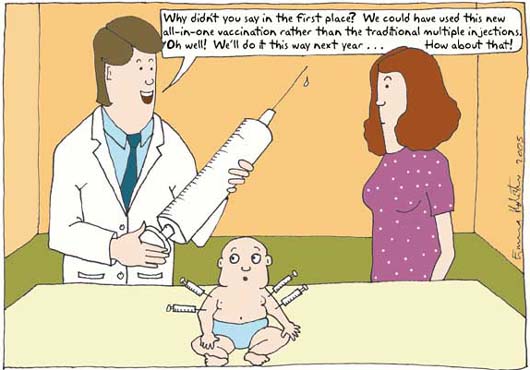